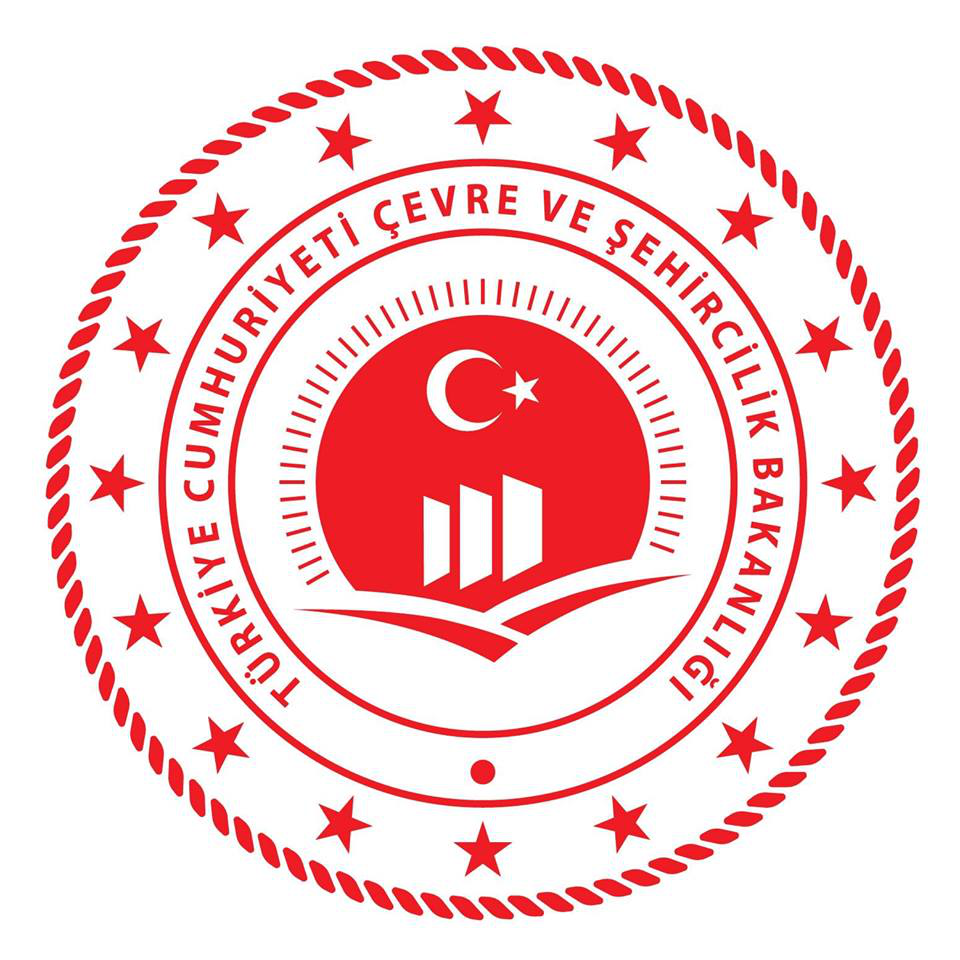 ÇEVRE VE ŞEHİRCİLİK BAKANLIĞI
1
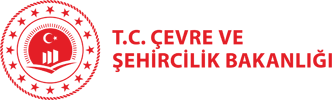 TABİAT VARLIKLARINI KORUMA GENEL MÜDÜRLÜĞÜ
EDİRNE BÖLGE KOMİSYONUNA BAĞLI
KIRKLARELİ TVK ŞUBE MÜDÜRLÜĞÜ
KURULUŞ
1976 Yılında Barselona’da imzalanan  Akdeniz’in Kirliliğe Karşı Korunması Sözleşmesi Çerçevesinde ; 13.11.1989 Tarihinde 383 sayılı KHK ile Başbakanlık Özel Çevre Koruma Kurumu Başkanlığı kuruldu. Kurum:
1991 yılında Çevre Bakanlığına,
2003 yılında Çevre ve Orman Bakanlığına,
08.07.2011 yılında Çevre ve Şehircilik Bakanlığına bağlanmıştır.
     08.08.2011 tarih 648 sayılı KHK ile Özel Çevre Koruma Kurumu Başkanlığı kapatılarak Tabiat Varlıklarını Koruma Günel Müdürlüğü Kurulmuştur.
3
MİSYONUMUZ
Dünya ve ülke ölçeğinde doğal, tarihi ve kültürel değerlere sahip ancak kentleşme, turizm, tarım ve sanayi baskısı altındaki Özel Çevre Koruma Bölgelerinde; bütünleşik alan yönetimi yaklaşımıyla, ulusal ve uluslararası kuruluşlarla işbirliği içerisinde ve çok yönlü bakış açısı ile sektörler arası eşgüdümü sağlayarak,
Biyolojik çeşitliliğin korunmasına,
Doğal, tarihi ve kültürel değerlerin sürdürülebilirlik anlayışıyla yönetilmesine,
Sağlıklı ve temiz bir çevrede yaşanmasına katkıda bulunmaktır.
4
VİZYONUMUZ
YENİLİKÇİ KURUM KÜLTÜRÜ ile bilimsel, verimli ve etkili çalışma yöntemlerini kullanarak, çevre kalitesini artıran, MODEL BİR KURUM olmaktır.
5
MEVZUATLARIMIZ
6
TVK GENEL MÜDÜRLÜĞÜNÜN FAALİYETLERİ VE UYGULAMALARI
7
Tabiat Varlıklarını Koruma Şubesinin Ana Faaliyet Alanları
8
9
İlimizde Yer Alan Doğal Sit Alanlarının Derecelerine Göre Yüz Ölçümü Toplamı
10
Sit Alanlarının Derecesine Göre Dağılımı
Tabiat Varlıkları Envanter Tablosu
11
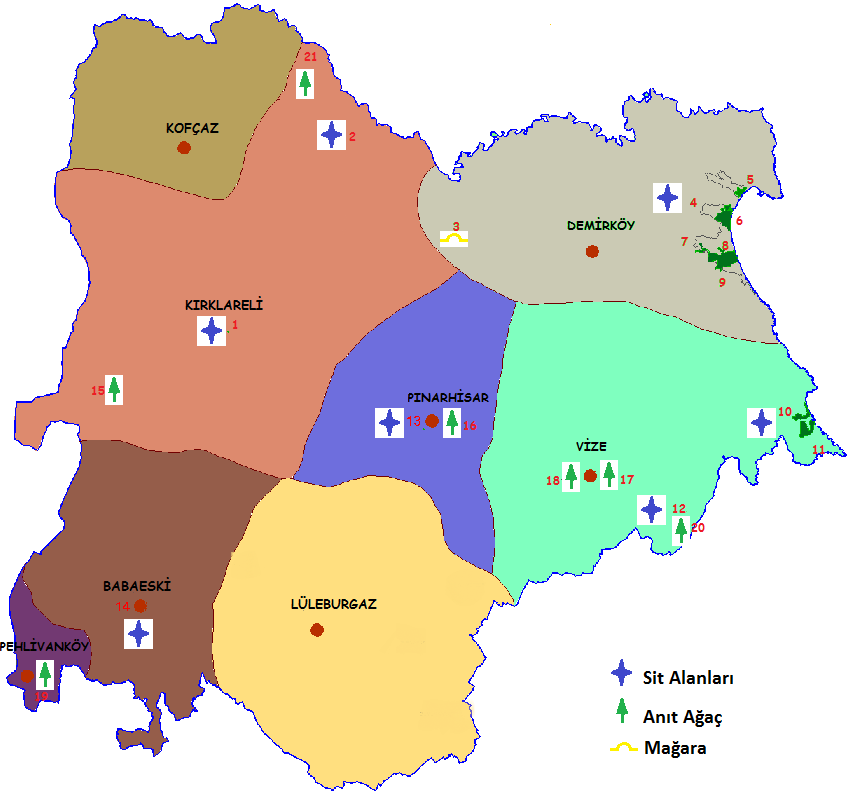 12
MAĞARA TESCİL FİŞİ
13
ANIT AĞAÇ TESCİL FİŞİ
14
DOĞAL SİT İNCELEME TESCİL FİŞİ
15